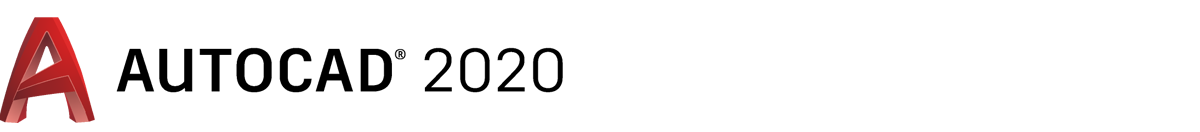 Blok ve Kütüphane Komutları3-Hazır Kütüphane Kullanımı
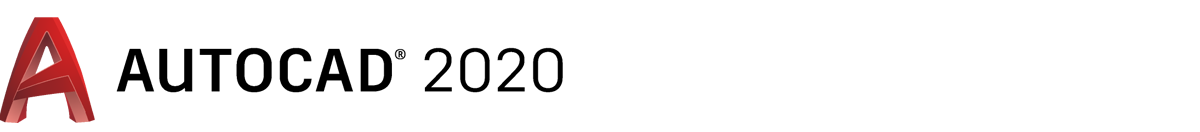 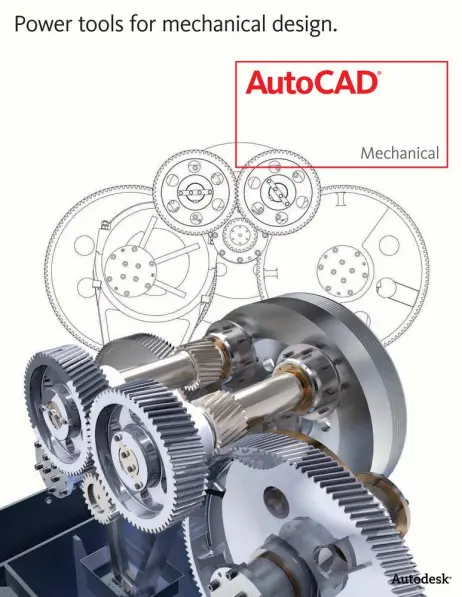 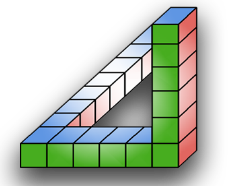 Ahmet SAN
 Karamürsel 2025
AutoCad Programı içerisinde kullanılabilecek hazır bloklardan oluşan hazır bir kütüphane de bulunmaktadır. Kütüphane paleti ekrana getirilerek değişik meslek alanlarındaki bu hazır bloklar ekrana çağırlabilir
Ayrıca İnternette ücretli yada ücretsiz bir çok kütüphane elemanı da bulunmaktadır. Gerektiğinde bu bloklarda Autocad programına eklenebilimektedir
Ahmet SAN
 Karamürsel 2025
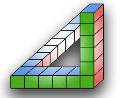 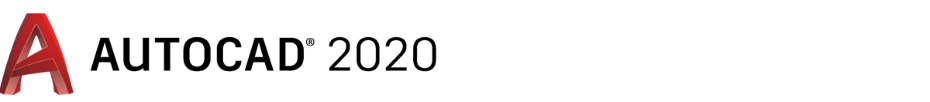 Hazır Kütüphane Kullanımı
1-Hazır Kütüphane Paletini Ekrana getirmek için
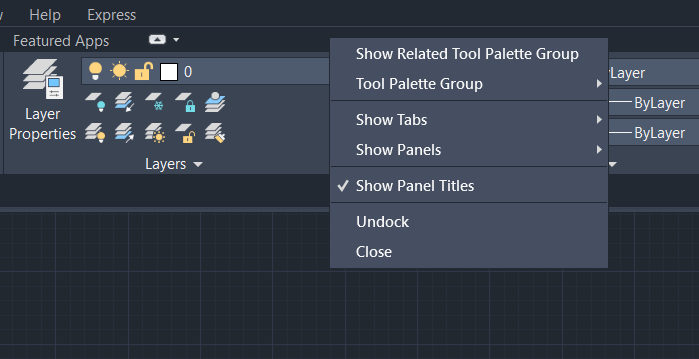 Komut butonlarının bulunduğu paletin bittiği yer sağ tıklanarak Tool Pallete Group seçilir
Ahmet SAN
 Karamürsel 2025
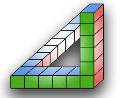 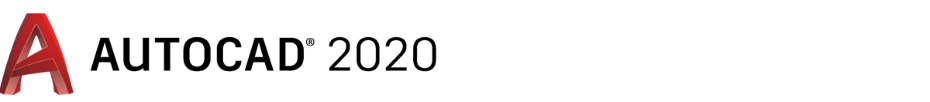 Hazır Kütüphane Kullanımı
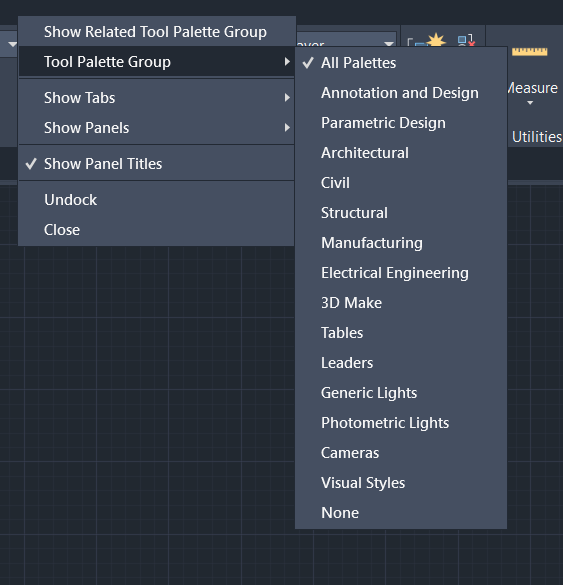 Çalışılan Alana göre açılacak palette hangi blokların olacağı işaretlenmelidir. Eğer bütün bloklar Kütüphane Paletine eklensin isternirse All Palettes Seçilir
Ahmet SAN
 Karamürsel 2025
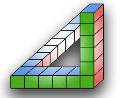 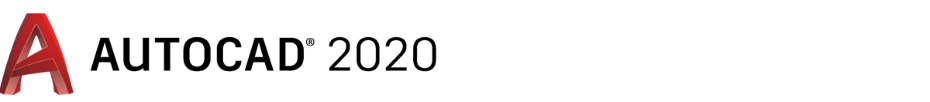 Hazır Kütüphane Kullanımı
Son olarak kütüphane paletini ekrana getirmek için 
show reladed tool pallette group seçilir
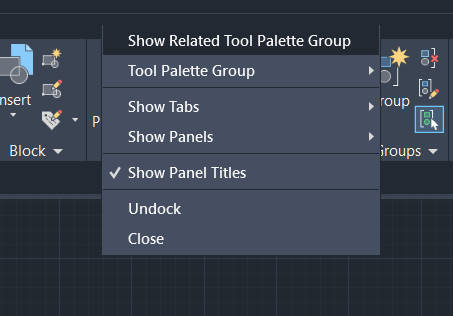 Ahmet SAN
 Karamürsel 2025
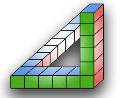 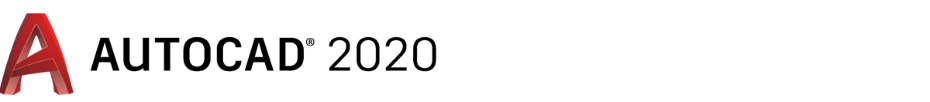 Hazır Kütüphane Kullanımı
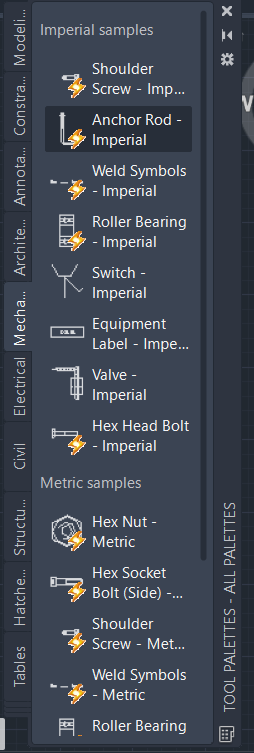 Karşımıza hazır kütüphane öğelerinin bulunduğu bir palet gelir bu paletten istediğimiz kütüphane elemanını tıklayıp çalışma ekranımıza getirebiliriz burada başında yıldırım işareti olan öğeler dinamik bloktur
Ahmet SAN
 Karamürsel 2025
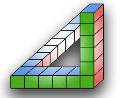 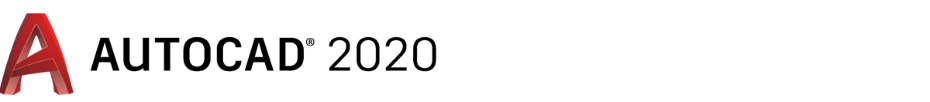 Hazır Kütüphane Kullanımı
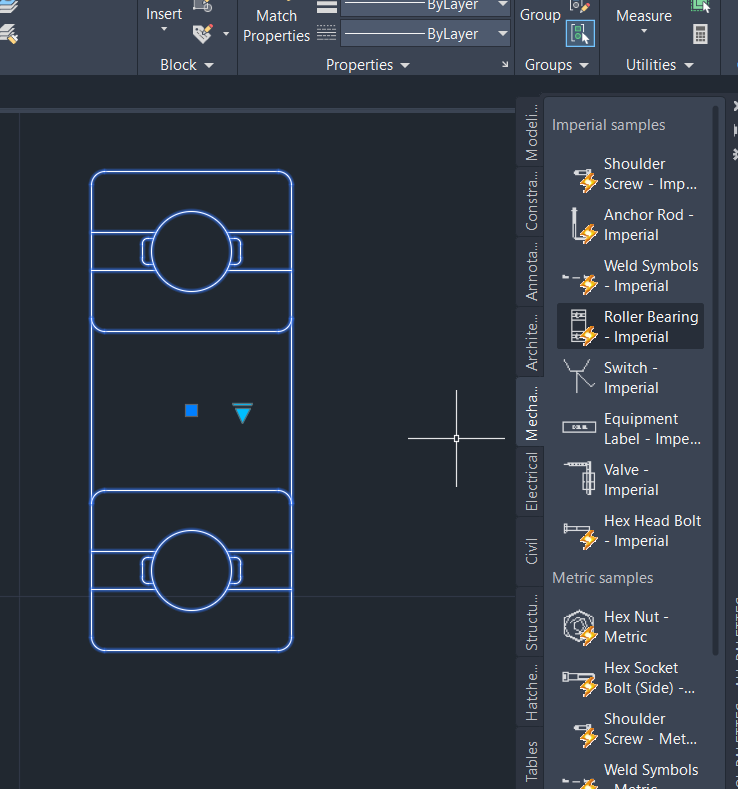 Ahmet SAN
 Karamürsel 2025
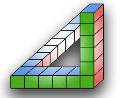 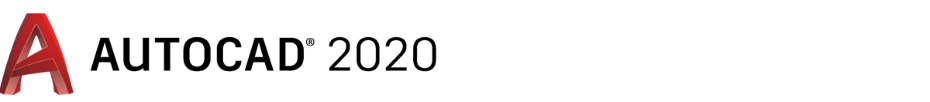 Hazır Kütüphane Kullanımı
2-Hazır Kütüphane Paletine Yeni Blok Elemanları Eklemek
Kenedi oluşturduğumuz yada hazır bulduğumuz hazır blokları kütüphane paletine ekleyebiliriz bu işlem şu şekilde yapılmaktadır
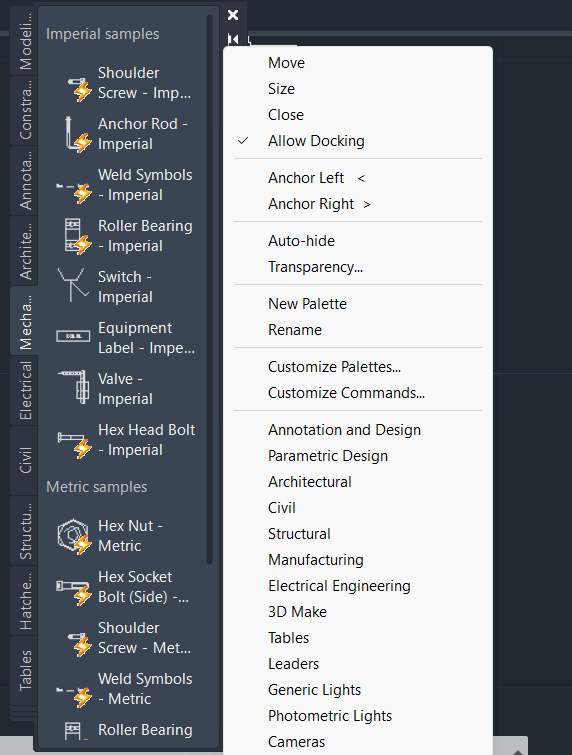 Paletin Sol tarafındaki şerit sağ tıklanır ve New Palettes Seçilir Yeni oluşturacağımız palete bir isim verilir bu palet sağ tıklanıp aşağı yada yukarı kaydırılabilir
Ahmet SAN
 Karamürsel 2025
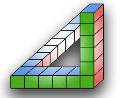 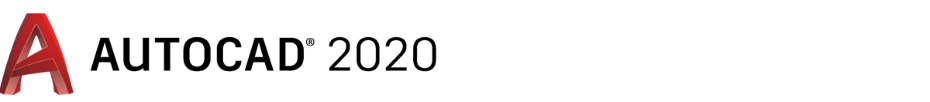 Block Komutları
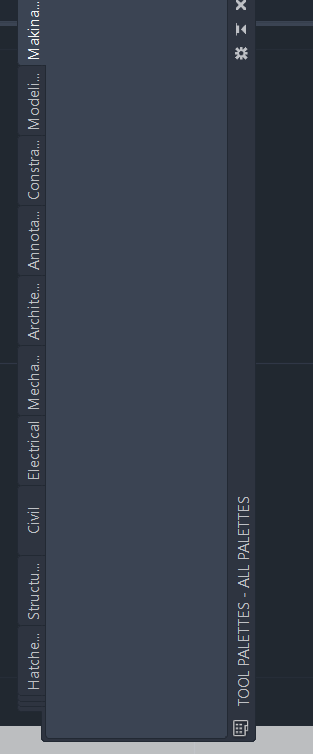 Karşımıza üzerine eklemeler yapabileceğimiz bir boş palet oluştur
Ahmet SAN
 Karamürsel 2025
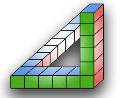 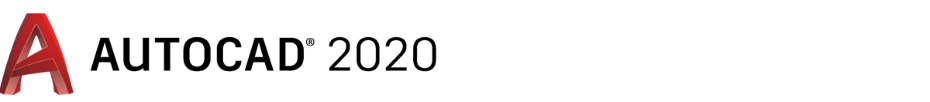 Block Komutları
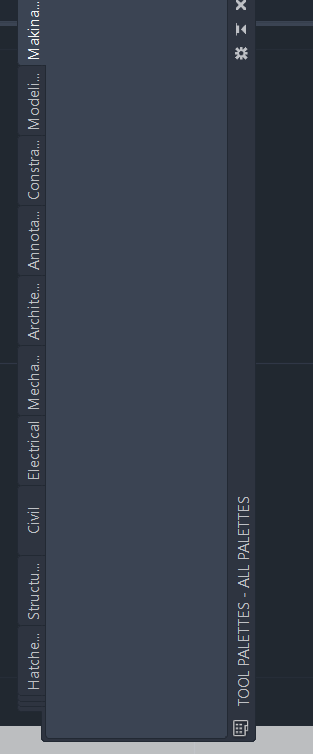 Karşımıza üzerine eklemeler yapabileceğimiz bir boş palet oluştur
Ahmet SAN
 Karamürsel 2025
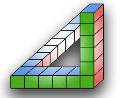 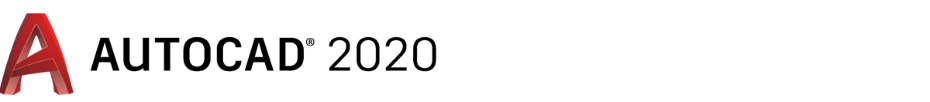 Block Komutları
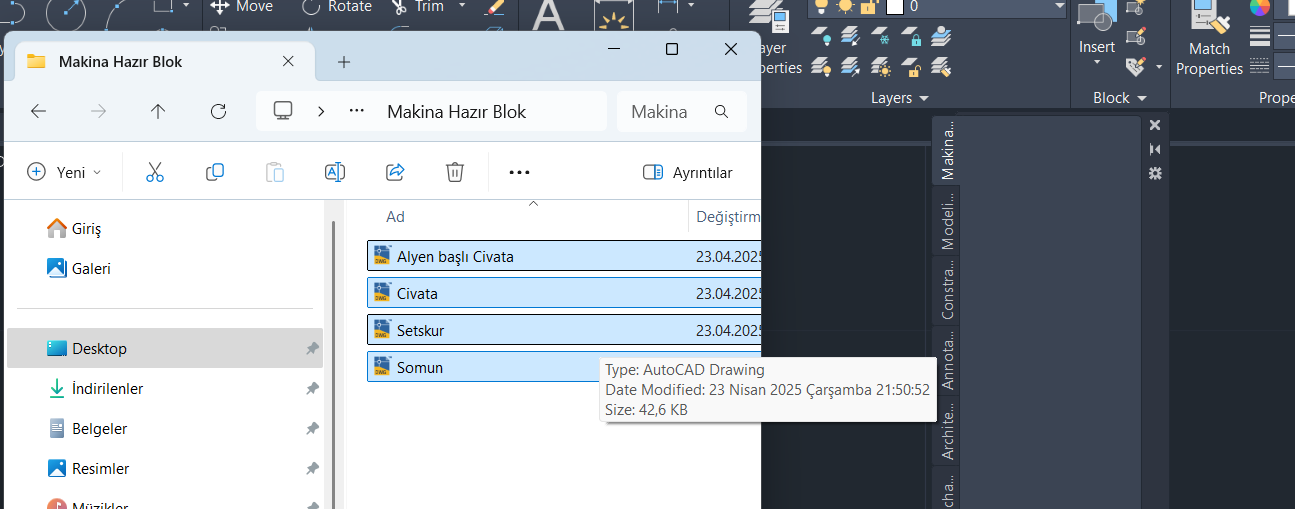 Son olarak Hazırladığımız hazır blokların üzerine gelip sürükleyerek paletin üzerine bırakılır
Ahmet SAN
 Karamürsel 2025
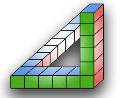 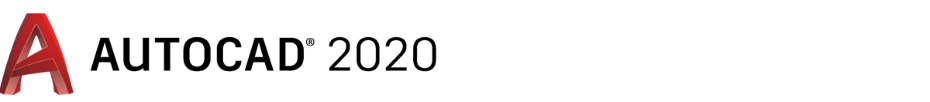 Block Komutları
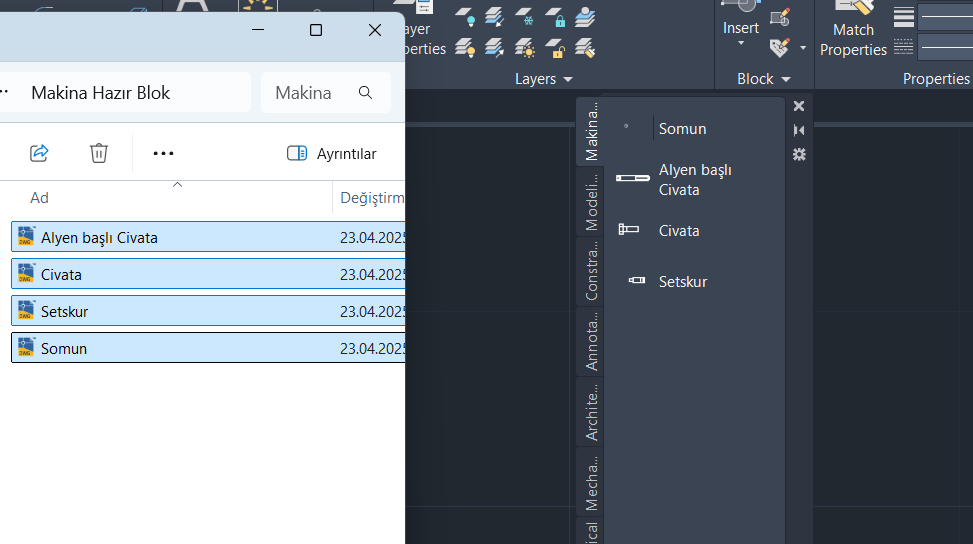 Boş palette yeni hazırladığımız bloklar görülecektir daha sonra bu blokları çalışma sayfasına istediğimiz zaman ekleyebiliriz.
Burada dikkat etmemiz gereken konu hazır bloklarımızın bulunduğu klasörü değiştirmememiz gerekir 
Autocad Programı tekrar başlatıldığıda bile bu blocklar burada yerini alacaktır
Ahmet SAN
 Karamürsel 2025
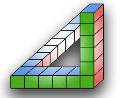 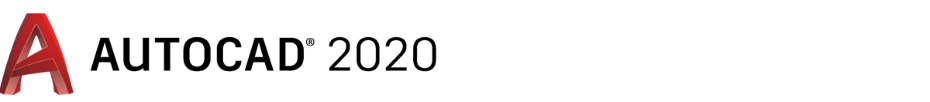 Block Komutları
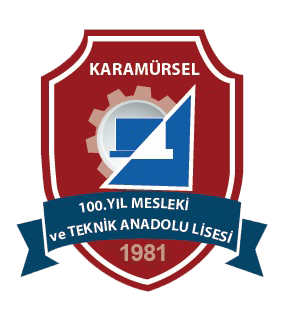 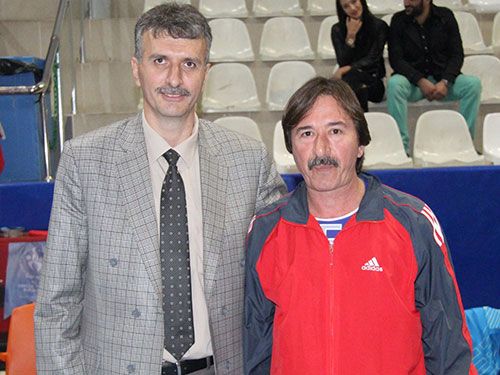 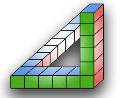 Ahmet SAN
 Karamürsel 2025